일본의 근대국가의 성립과대중문화의 형성
일본어일본학과 21901776 박성현
목차
일본 근대국가의 성립과 과정


                          일본 대중문화의 종류와 특징


                          일본 대중문화의 형성과 성장
근대국가 이전의 일본
일본은 헤이안 시대 이전까지 천황이 정치의 우두머리였으나 무사계급의 권력이 급격하게 성장하여 이후 700여 년간 막부라는 형태로 사무라이들이 정치의 주도세력이 되었다.








     -> 19세기 사무라이의 모습                          -> 쇼군 도쿠가와 이에야쓰
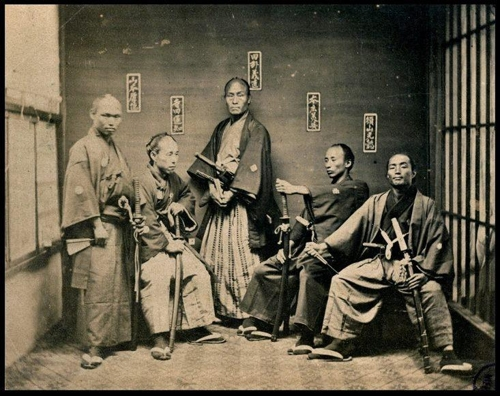 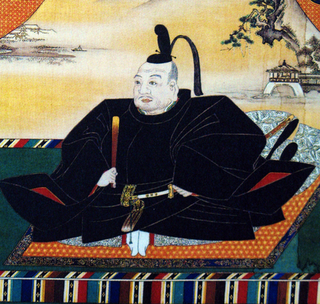 열강의 침략적 접근과 미일화친조약
에도막부는 쇄국정책을 펼쳤으나 미국의 페리제독은 개항을 요구하며 무장시위를 전개하였는데 이에 굴복한 막부는 미일화친조약을 맺게 된다. 








       ->  페리제독의 요코하마 상륙                     -> 미일화친조약 일본 문서
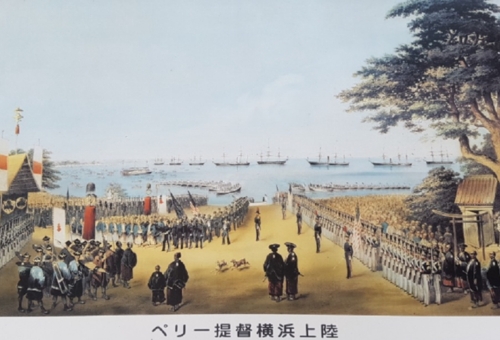 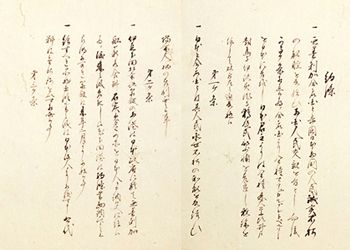 일본 근대국가의 성립
미일화친조약에 반발하여 막부타도운동이 전개 되고, 이후 반막부세력에 의해 700여년간 이어져오던 막부가 끝이나고 메이지 유신을 통해 다시 천황이 정치에 전면에 등장하게 된다. 








          -> 메이지 유신의 주역들                               -> 메이지 천황
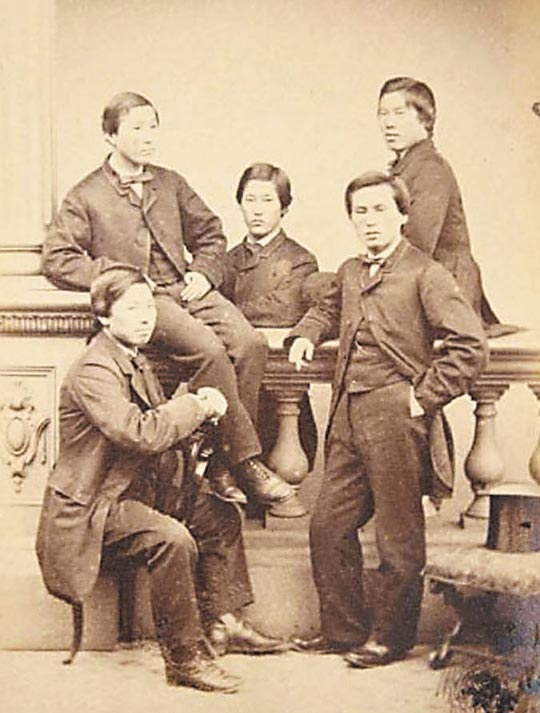 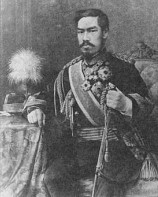 근대적 헌법제정과 천황의 신격화
헌법명 : 대일본제국헌법
                                                               내용    :  ▶제1조 대일본제국은 만세일계
                                                                              의 천황이 이를 통치한다.
                                                                             ▶제3조 천황은 신성하며 침해하
                                                                              여서는 안된다.
                                                                              ▶제4조 천황은 국가의 원수로
                                                                              서 통치권을 총람하고, 이 헌법
                                                                              의 조항에 따라 이를 행한다.
                                                                              ▶제5조 천황은 제국의회의 협
                   ->메이지 헌법 반포                             찬으로써 입법권을 행사한다.
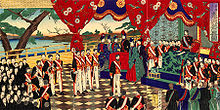 일본의 제국주의적 성장
근대화에 성공한 일본은 곧바로 제국주의적 정책을 펼쳤는데 미국의 페리제독과 같은 방식으로 조선에 접근하여 강제로 개항하였고, 청일전쟁을 일으켜 대륙을 침략하여 타이완 섬, 관둥주를 얻었다.







                -> 운요호사건 (조선)                                   -> 청일전쟁 (중국)
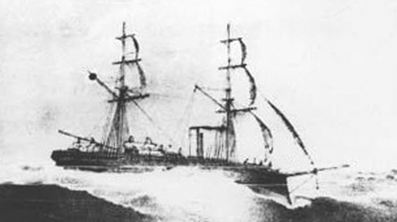 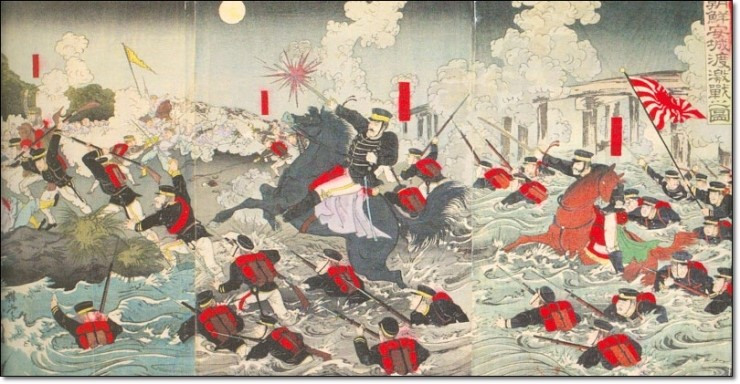 2차세계대전과 일본의 패망
세계대공황 이후 일본은 경제위기의 돌파구로 침략을 선택하였고, 일본의 급격한 팽창에 위협을 느낀 연합국은 일본을 견제하지만 일본은 2차세계대전에 추축국으로서 참전한다. 하지만 패배한 일본은 패망하여 항복하게 된다.







                    ->  태평양 전쟁                                        -> 일본의 항복
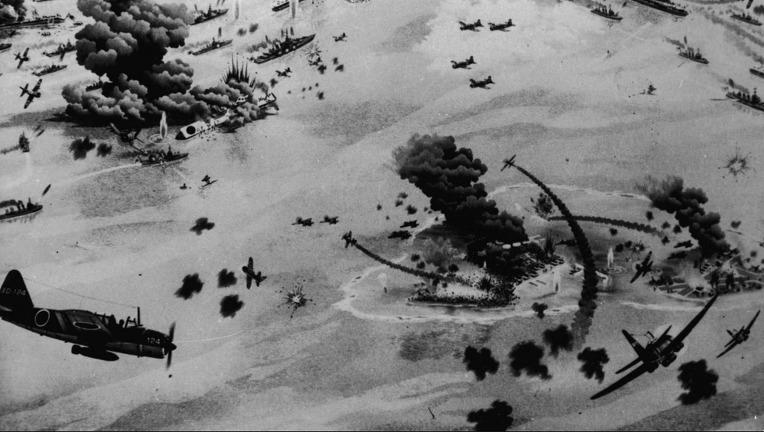 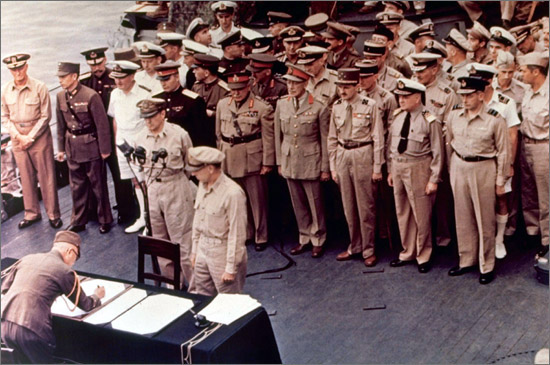 일본 대중문화의 종류
종류 : 애니메이션(アニメ)


대표 작품 : 러브라이브, 격투맨 바키 등


특징 : 탄탄한 구성, 높은 퀄리티 등


장르 : 로맨스, 일상, 액션 등                              ▲ <러브라이브> 애니메이션
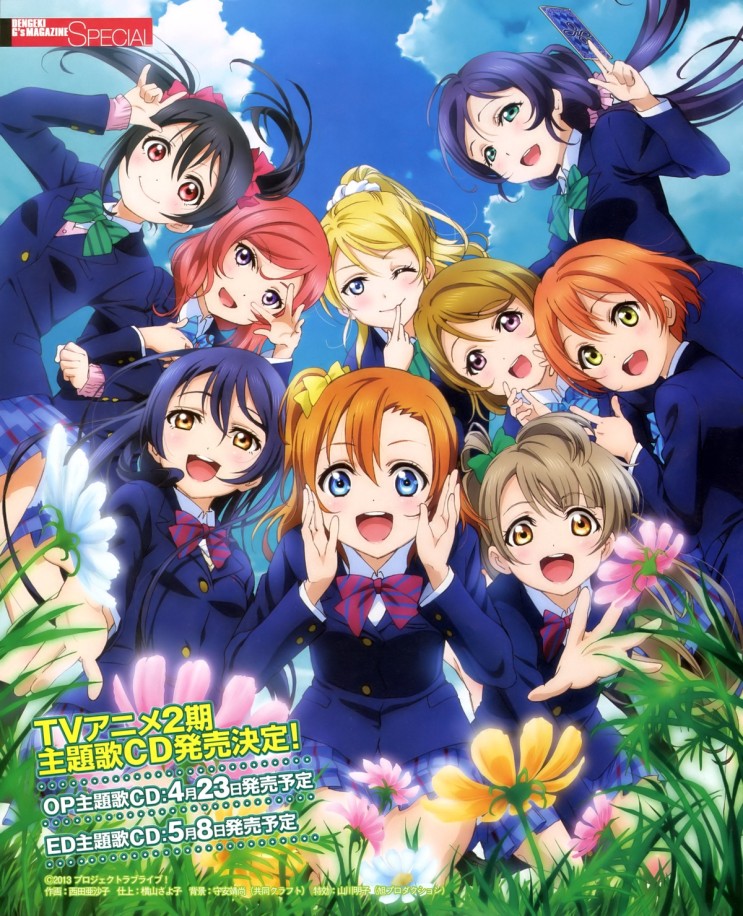 일본 대중문화의 종류
종류 : 만화(まんが)


대표 작품 : 원피스, 귀멸의 칼날, 드래곤볼 등


특징 : 애니메이션과 매우 밀접한 관계를 가지고
              있고, 다양하고 폭넓은 팬층이 존재함.

장르 : 소년물, 모험물, 영웅물 등                              ▲만화 잡지 주간소년점프
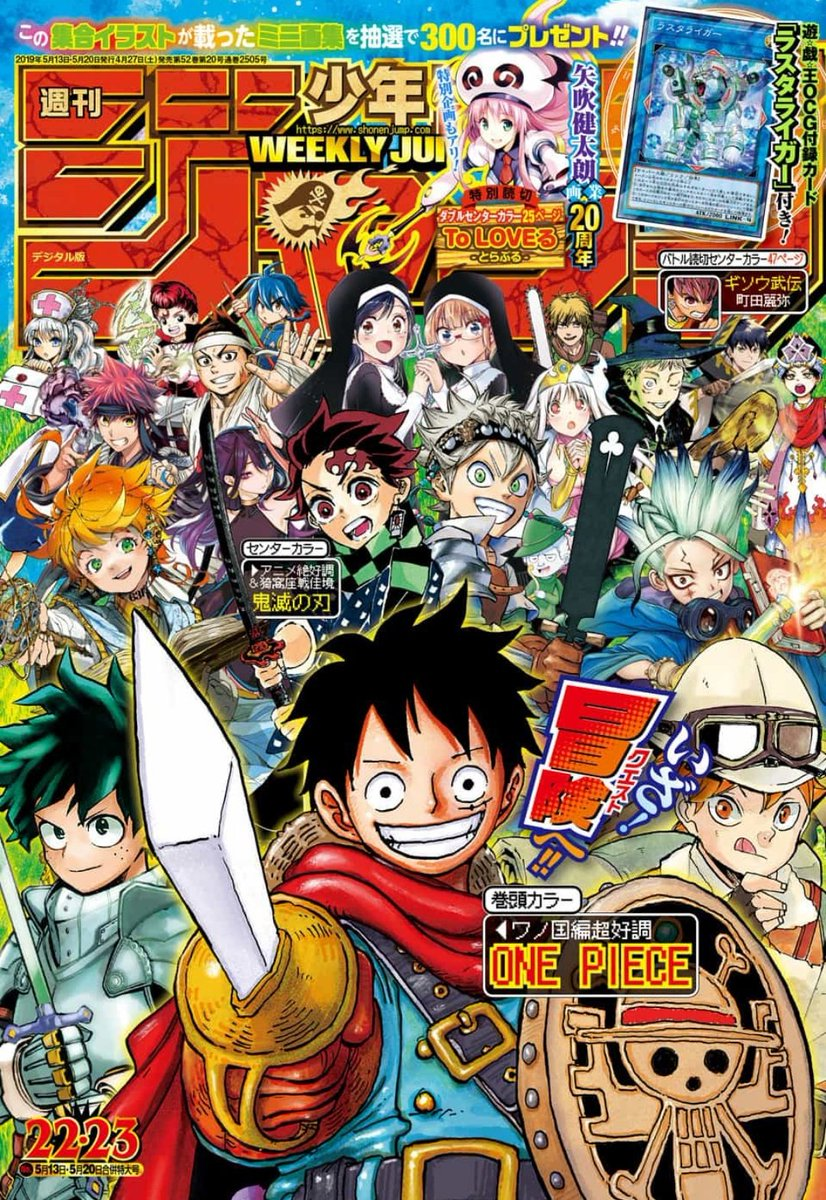